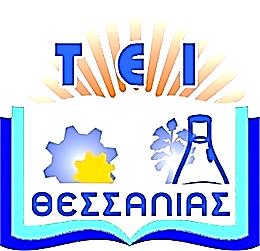 Τεχνολογικό Εκπαιδευτικό 
Ίδρυμα Θεσσαλίας
Κινητές Επικοινωνίες
Ενότητα #7: Μηχανισμοί κατανομής διαύλων 
Γεώργιος Καρέτσος
Σχολή Τεχνολογικών Εφαρμογών
Τμήμα Μηχανικών Πληροφορικής Τ.Ε.
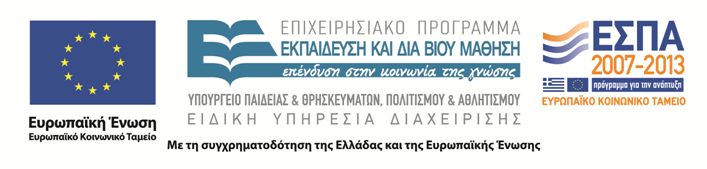 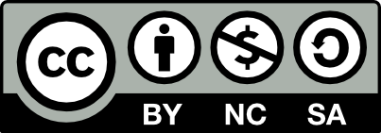 Χρηματοδότηση
Το παρόν εκπαιδευτικό υλικό έχει αναπτυχθεί στο πλαίσιο του εκπαιδευτικού έργου του διδάσκοντα. 
Το έργο «Ανοικτά Ακαδημαϊκά Μαθήματα στο Τ.Ε.Ι. Θεσσαλίας» έχει χρηματοδοτήσει μόνο τη αναδιαμόρφωση του εκπαιδευτικού υλικού.
Το έργο υλοποιείται στο πλαίσιο του Επιχειρησιακού Προγράμματος  «Εκπαίδευση και Δια Βίου Μάθηση» και συγχρηματοδοτείται από την Ευρωπαϊκή Ένωση (Ευρωπαϊκό Κοινωνικό Ταμείο) και από εθνικούς πόρους.
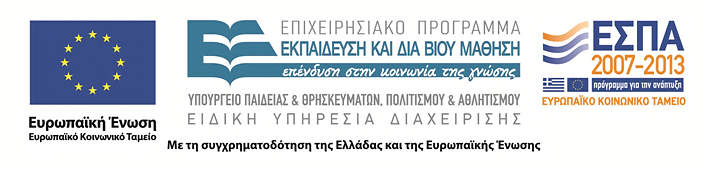 2
Σκοποί ενότητας
Ο αναγνώστης να μπορεί να:
βελτιώνει την χωρητικότητα των κυψελωτών συστημάτων κινητών επικοινωνιών με ανακατανομή των διαύλων,
επιλέγει τρόπους βέλτιστης εκχώρησης διαύλων ανάλογα με την περίσταση,
διαστασιολογεί την επίδραση κάθε σχήματος στους πόρους του συστήματος,
αντιμετωπίζει την συμφόρηση σε κάποια κυψέλη με σχήματα δανεισμού διαύλων.
Μηχανισμοί κατανομής διαύλων
3
Περιεχόμενα ενότητας
Σταθερή κατανομή διαύλων
Δυναμική κατανομή διαύλων
Υβριδική κατανομή διαύλων
Δανεισμός διαύλων
Μηχανισμοί κατανομής διαύλων
4
Εισαγωγή
Κατανομή διαύλων σε κυψέλες με στόχο την αποδοτικότερη χρήση του φάσματος.
Διαίρεση του διαθέσιμου εύρους ζώνης σε ένα σύνολο διαύλων που δεν παρεμβάλλουν μεταξύ τους.
Η ποιότητα του λαμβανόμενου σήματος είναι ο κυριότερος παράγοντας για τον καθορισμό του αριθμού των διαύλων που μπορούν να χρησιμοποιηθούν στο σύστημα.
Οι τεχνικές πολλαπλής πρόσβασης βοηθούν στην αποτελεσματικότερη χρησιμοποίηση του φάσματος.
Μηχανισμοί κατανομής διαύλων
5
Κατανομή διαύλων
Μηχανισμοί κατανομής διαύλων
6
Διαίρεση φάσματος σε διαύλους
Διαίρεση συχνότητας (Frequency Division, FD).
Διαίρεση χρόνου (Time Division, TD).
Διαίρεση κώδικα (Code Division, CD).
Συνδυασμός TD, FD, CD.
Μηχανισμοί κατανομής διαύλων
7
Σχήματα κατανομής διαύλων
Σταθερή κατανομή (Fixed Channel Allocation, FCA).
Δυναμική κατανομή (Dynamic Channel Allocation, DCA).
Υβριδική κατανομή (Hybrid Channel Allocation, HCA).
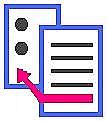 Μηχανισμοί κατανομής διαύλων
8
Σταθερή κατανομή (1 από 3)
Εξασφαλίζει ικανοποιητική επίδοση στα μακροκυψελικά συστήματα, τα οποία χαρακτηρίζονται από σχετικά ομοιόμορφη κίνηση και προβλέψιμο περιβάλλον διάδοσης.
Δεν προσαρμόζεται σε μεταβολές της κίνησης και των χρηστών.
Μία κλήση που θα βρει όλους τους διαύλους μιας κυψέλης κατειλημμένους θα αποκλειστεί, παρόλο που μπορεί να υπάρχουν αρκετοί δίαυλοι διαθέσιμοι σε γειτονικές κυψέλες, που πιθανώς να μπορούν να εξυπηρετήσουν την κλήση.
Μηχανισμοί κατανομής διαύλων
9
Σταθερή κατανομή (2 από 3)
Ο ίδιος αριθμός διαύλων σε κάθε κυψέλη.
Είναι αποδοτική, αν η κίνηση είναι ομοιόμορφη.
Ολική μέση πιθανότητα αποκλεισμού = μέση πιθανότητα αποκλεισμού ανά κυψέλη.
Μη ομοιόμορφη κίνηση:
Υψηλή πιθανότητα αποκλεισμού σε μερικές κυψέλες.
Άνεση σε άλλες κυψέλες.
Μηχανισμοί κατανομής διαύλων
10
Σταθερή κατανομή (3 από 3)
Με μικροκυψέλες και πικοκυψέλες η FCA καταλήγει να είναι ακατάλληλη.
Δύσκολος προγραμματισμός λόγω του πολυπλοκότερου περιβάλλοντος διάδοσης.
Δεν υπάρχει ευελιξία για αναδιάταξη (π.χ. πρόσθεση ή αφαίρεση σταθμού βάσης).
Δεν μπορεί να χειρίζεται απρόβλεπτη κίνηση.
Δεν παρέχει εύρος ζώνης σύμφωνα με τη ζήτηση (π.χ. σε πολυμεσικές εφαρμογές).
Βελτίωση με συστήματα ευρείας ζώνης (CDMA) ή με συστήματα στενής ζώνης και μεταπήδηση συχνότητας (π.χ. FH/TDMA).
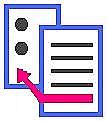 Μηχανισμοί κατανομής διαύλων
11
Δυναμική κατανομή (1 από 3)
Όχι σταθερή σχέση μεταξύ διαύλων και κυψελών.
Ένας δίαυλος μπορεί να επιλεγεί να χρησιμοποιηθεί σε οποιαδήποτε κυψέλη, εφόσον ικανοποιούνται οι περιορισμοί των παρεμβολών.
Μεγαλύτερο κόστος και μεγαλύτερη πολυπλοκότητα.
Επειδή μπορεί να υπάρχουν περισσότεροι του ενός ελεύθεροι δίαυλοι  εφαρμογή κάποιας στρατηγικής για την επιλογή του διαύλου που θα εκχωρηθεί.
Μηχανισμοί κατανομής διαύλων
12
Δυναμική κατανομή (2 από 3)
Κύρια ιδέα στα σχήματα DCA:
Ο υπολογισμός του κόστους χρησιμοποίησης κάθε υποψήφιου διαύλου, και η επιλογή εκείνου με το μικρότερο κόστος, εφόσον ικανοποιούνται οι περιορισμοί για τις παρεμβολές.
Η επιλογή της συνάρτησης κόστους είναι εκείνη που διαφοροποιεί τα διάφορα σχήματα DCA.
Μηχανισμοί κατανομής διαύλων
13
Δυναμική κατανομή (3 από 3)
Ανάλογα με τον βαθμό προγραμματισμού και την επικοινωνία μεταξύ των σταθμών βάσης, διακρίνουμε:
Κεντρική DCA:
Απαιτείται κεντρικός έλεγχος με πληροφορίες που φθάνουν από όλο το σύστημα. Μειονέκτημα ο μεγάλος υπολογιστικός και επικοινωνιακός φόρτος.
Αποκεντρωμένη DCA:
Δεν απαιτείται προγραμματισμός ή επικοινωνία μεταξύ των σταθμών βάσης.
Μειονεκτήματα: διακοπή εξυπηρέτησης, αδιέξοδα, αστάθεια.
Μηχανισμοί κατανομής διαύλων
14
Μέγιστη ομαδοποίηση (1 από 3)
Μία κλήση αποκλείεται μόνο όταν δεν μπορεί να γίνει ανακατανομή των κλήσεων σε όλους τους διαύλους του συστήματος, ώστε να εξυπηρετηθεί.
Για να γίνει ανακατανομή, απαιτείται καθολική γνώση της κατάστασης των ραδιοδιαύλων του συστήματος.
Ο αλγόριθμος αυτός παρουσιάζει την μικρότερη πιθανότητα αποκλεισμού νέων κλήσεων, κάτω από οποιεσδήποτε συνθήκες κίνησης.
Μηχανισμοί κατανομής διαύλων
15
Μέγιστη ομαδοποίηση (2 από 3)
Οι κυψέλες κατατάσσονται σε ομάδες επαναχρησιμοποίησης, και κάθε κυψέλη ανήκει σε τουλάχιστον μία ομάδα.
Κάθε κυψέλη περιέχεται σε τουλάχιστον μία ομάδα.
Με την άφιξη μιας κλήσης σε μία κυψέλη, ο αλγόριθμος ελέγχει αν υπάρχει τουλάχιστον ένας δίαυλος διαθέσιμος σε κάποια από τις ομάδες επαναχρησιμοποίησης που περιέχουν την κυψέλη. 
Αν υπάρχει δίαυλος στην ομάδα η κλήση εξυπηρετείται αλλιώς αποκλείεται.
Μηχανισμοί κατανομής διαύλων
16
Μέγιστη ομαδοποίηση (3 από 3)
Για Κ=3 έχουμε 3 ομάδες επαναχρησιμοποίησης. 
Μία κλήση που φτάνει στην κυψέλη 2 μπορεί να εξυπηρετηθεί, αρκεί να υπάρχει διαθέσιμος δίαυλος στις ομάδες 1 και 2.
G1=(1,2,3),   G2=(2,3,4),   G3= (3,4,5)
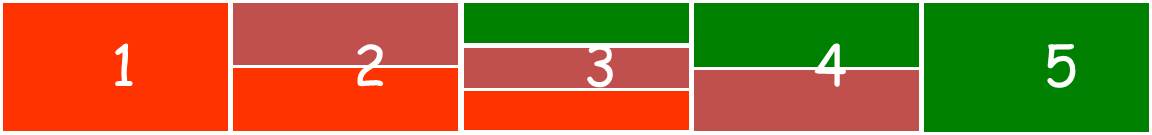 Μηχανισμοί κατανομής διαύλων
17
Κεντρική DCA
Αλγόριθμος MAXMIN.
Εκχωρείται στο κινητό τερματικό ο δίαυλος που μεγιστοποιεί τον ελάχιστο απαιτούμενο λόγο S/I, ο οποίος εμφανίζεται σε οποιοδήποτε κινητό τερματικό του συστήματος την ώρα της ανάθεσης.
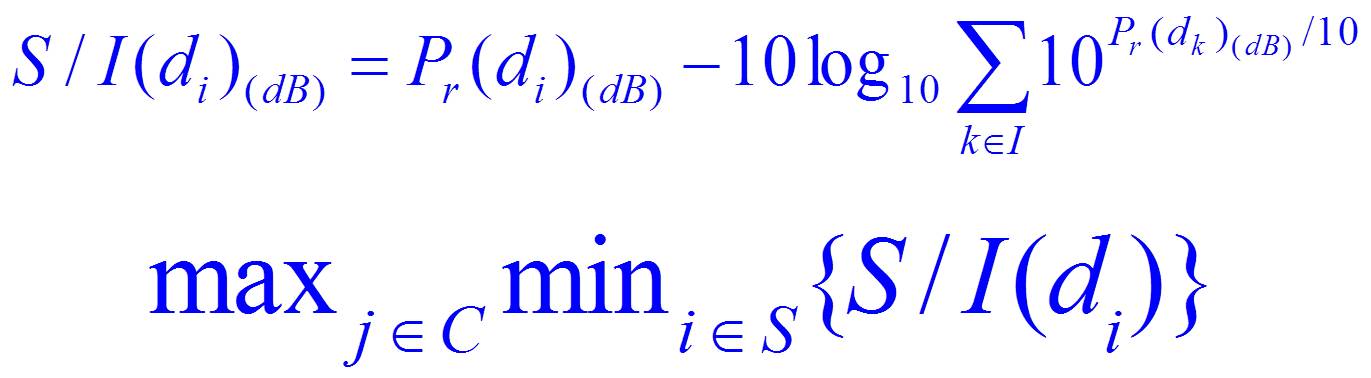 Μηχανισμοί κατανομής διαύλων
18
Αποκεντρωμένη DCA (1 από 3)
Επιτρέπεται σε κάποιον σταθμό βάσης, να χρησιμοποιήσει κάποιο δίαυλο που είναι διαθέσιμος στη γειτονιά παρεμβολής του.
Πρώτος διαθέσιμος (First Available, FA).
Πλησιέστερος γειτονικός (Nearest Neighbor, NN).
Πλησιέστερος γειτονικός + 1 (NN+1).
Μέσου τετραγώνου (Mean Square, MSQ).
Μηχανισμοί κατανομής διαύλων
19
Αποκεντρωμένη DCA (2 από 3)
Όταν ένας δίαυλος επιλέγεται για εκχώρηση η απελευθέρωση, υπολογίζεται μία συνάρτηση κόστους/ανταμοιβής.
Η ανταμοιβή από την απελευθέρωση του διαύλου, είναι ο αριθμός των κυψελών στην γειτονιά παρεμβολής, που θα μπορούν να καταλάβουν τον απελευθερωμένο δίαυλο.
Το κόστος που σχετίζεται με την εκχώρηση ενός διαύλου, είναι ο αριθμός των κυψελών στην γειτονιά παρεμβολής που θα στερηθούν την χρήση του.
Επιλέγεται αντίστοιχα η μεγαλύτερη ανταμοιβή και το μικρότερο κόστος.
Μηχανισμοί κατανομής διαύλων
20
Αποκεντρωμένη DCA (3 από 3)
Μηχανισμοί κατανομής διαύλων
21
Πλήρως αποκεντρωμένη DCA (1 από 2)
Αυτό-προσαρμοζόμενη κατανομή διαύλων.
Ο αλγόριθμος εκχώρησης εκτελείται κλήση προς κλήση.
Το κινητό και ο σταθμός βάσης παρακολουθούν την κατάσταση των διαύλων στην άνοδο και στην κάθοδο, και επιλέγουν αυτόν με τις λιγότερες παρεμβολές χωρίς κεντρικό έλεγχο.
Ο περιορισμός των παρεμβολών μέσω της DCA, οδηγεί σε βελτίωση της χωρητικότητας του συστήματος.
Μηχανισμοί κατανομής διαύλων
22
Πλήρως αποκεντρωμένη DCA (2 από 2)
Απαιτήσεις:
Αναγνωριστικό σήμα σε κάθε σταθμό βάσης.
Οι συνθέτες συχνοτήτων σε κάθε σταθμό βάσης, θα πρέπει να αλλάζουν συχνότητες πολύ γρήγορα.
Συγχρονισμός σε όλο το σύστημα.
Μηχανισμοί κατανομής διαύλων
23
Διαχωρισμός διαύλων (Channel Segregation)
Κατανεμημένος αλγόριθμος παραγωγής προτιμώμενων διαύλων.
Αναπτύχθηκε για συστήματα TDMA, με την προϋπόθεση ότι κάθε σταθμός μπορεί να χρησιμοποιήσει οποιονδήποτε δίαυλο παράγοντας την συχνότητά του, και επιλέγοντας μία χρονοθυρίδα.
Κατατάσσει τους διαύλους με μία συνάρτηση προτεραιότητας, όπου μεγάλη τιμή σημαίνει μεγάλη προτεραιότητα.  
Όταν φθάνει μία κλήση, ο σταθμός βάσης (ΣΒ), ψάχνει να βρει τον δίαυλο με την πιο υψηλή προτεραιότητα, από αυτούς που δεν χρησιμοποιούνται την δεδομένη χρονική στιγμή από τον συγκεκριμένο ΣΒ.
Αν ο δίαυλος είναι ελεύθερος και προσβάσιμος καταλαμβάνεται και η προτεραιότητά του αυξάνεται, αλλιώς μειώνεται και ο ΣΒ εξετάζει τον επόμενο δίαυλο.
Μηχανισμοί κατανομής διαύλων
24
Διαχωρισμός διαύλων με μεταβλητό κατώφλι
Οι δίαυλοι κατατάσσονται σε φθίνουσα σειρά προτεραιότητας.
Κάθε σταθμός βάσης μετράει την στάθμη παρεμβολής των διαύλων του, που δεν χρησιμοποιούνται εκείνη την στιγμή.
Η τιμή της προτεραιότητας για κάθε κανάλι ελαττώνεται, αν η στάθμη της παρεμβολής είναι υψηλότερη από δεδομένο κατώφλι, και το κατώφλι ελαττώνεται.
Η τιμή της προτεραιότητας για κάθε κανάλι αυξάνεται, αν η στάθμη της παρεμβολής είναι χαμηλότερη από δεδομένο κατώφλι, και το κατώφλι αυξάνεται.
Η χρήση μεταβλητού για κάθε δίαυλο κατωφλίου, εμφανίζει μικρότερη πιθανότητα να προκαλέσει παρεμβολή σε σχέση με ένα σταθερό κατώφλι.
Μηχανισμοί κατανομής διαύλων
25
Αλγόριθμοι ελάχιστης παρεμβολής (CT2, DECT)
Το κινητό στέλνει αίτηση για εκχώρηση καναλιού στον ΣΒ με το ισχυρότερο σήμα.
Ο ΣΒ μετράει την στάθμη παρεμβολής για όλους τους διαύλους που δεν χρησιμοποιεί ακόμα, και εκχωρεί τον δίαυλο με την ελάχιστη παρεμβολή.
Η πολιτική αυτή, σε συνδυασμό με διαπομπές ελεγχόμενες από το τερματικό, εξασφαλίζουν καλές επιδόσεις συστήματος.
Πολλές παραλλαγές του αλγορίθμου ελάχιστης παρεμβολής έχουν προταθεί.
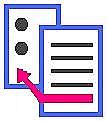 Μηχανισμοί κατανομής διαύλων
26
Υβριδική κατανομή διαύλων
Η υβριδική κατανομή (Hybrid Channel Allocation, HCA) είναι μίγμα FCA και DCA.
Ο συνολικός αριθμός διαύλων, διαιρείται στο σταθερό και στο δυναμικό σύνολο.
Η εκχώρηση διαύλου από το δυναμικό σύνολο, ακολουθεί οποιαδήποτε από τις στρατηγικές DCA.
Παράμετρος επίδοσης είναι ο λόγος σταθερών προς τους δυναμικούς διαύλους.
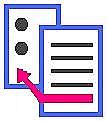 Μηχανισμοί κατανομής διαύλων
27
Δανεισμός διαύλων
Σε ένα πραγματικό σύστημα, παρατηρείται συνήθως ανομοιόμορφη κατανομή της κίνησης με κάποιες κυψέλες να παρουσιάζουν συμφόρηση, και άλλες όχι.
Για την αποτελεσματική χρήση του φάσματος, μπορεί να γίνει δανεισμός διαύλων από κυψέλη σε κυψέλη.
Η ιδέα είναι ότι η κυψέλη που εμφανίζει συμφόρηση, μπορεί να δανειστεί διαύλους από γειτονικές κυψέλες, με την προϋπόθεση ότι δεν θα δημιουργήσει σημαντική ζημιά σε αυτές.
Γενικά, ο δανεισμός λαμβάνει χώρα από κυψέλες που έχουν τον μεγαλύτερο αριθμό διαύλων.
Μηχανισμοί κατανομής διαύλων
28
Αλγόριθμοι δανεισμού
Αλγόριθμος απλού δανεισμού.
Αλγόριθμος δανεισμού με διάταξη διαύλων.
Αλγόριθμος δανεισμού με κατευθυντικό κλείδωμα.
Αλγόριθμος δανεισμού χωρίς κλείδωμα.
Μηχανισμοί κατανομής διαύλων
29
Αλγόριθμος απλού δανεισμού
Όταν μία κλήση φτάνει σε μία κυψέλη και βρίσκει όλα τα κανάλια κατειλημμένα, μπορεί να δανειστεί κανάλι από γειτονική κυψέλη, αρκεί να μην προκαλεί παρεμβολές στις εξυπηρετούμενες κλήσεις.
Όταν ένας δίαυλος δανείζεται, κλειδώνεται, απαγορεύεται, δηλαδή να χρησιμοποιηθεί ή να δανειστεί σε ομοδιαυλικές κυψέλες, σε απόσταση μικρότερη από την απόσταση επαναχρησιμοποίησης.
Είναι εύκολα υλοποιήσιμος αλγόριθμος, και παρουσιάζει καλύτερες επιδόσεις από την FCA σε συνθήκες κίνησης χαμηλού μέσου όρου.
Οι πολλοί δανεισμοί και κλειδώματα, οδηγούν σε αύξηση της απόστασης επαναχρησιμοποίησης, οπότε η FCA είναι καλύτερη σε συνθήκες υψηλής κίνησης.
Μηχανισμοί κατανομής διαύλων
30
Αλγόριθμος δανεισμού με διάταξη διαύλων
Αντιμετωπίζει γρήγορες μεταβολές της κίνησης.
Όλοι οι δίαυλοι που είναι διαθέσιμοι για δανεισμό, διατάσσονται ανάλογα με την πιθανότητα δανεισμού τους.
Μια τοπική κλήση θα καταλαμβάνει δίαυλο με την ελάχιστη πιθανότητα δανεισμού.
Δίαυλος που εκχωρείται με δανεισμό, κλειδώνεται σε όλες τις ομοδιαυλικές κυψέλες σε απόσταση μικρότερη από την απόσταση επαναχρησιμοποίησης.
Μηχανισμοί κατανομής διαύλων
31
Αλγόριθμος δανεισμού με κατευθυντικό κλείδωμα
Μηχανισμοί κατανομής διαύλων
32
Παράδειγμα Α
Μηχανισμοί κατανομής διαύλων
33
Αλγόριθμος δανεισμού χωρίς κλείδωμα (1 από 2)
Χρησιμοποιεί δανεικούς διαύλους με περιορισμένη στάθμη ισχύος, ώστε να περιορίζεται η παρεμβολή σε ομοδιαυλικές κυψέλες.
Αυτό επιτρέπει την επαναχρησιμοποίηση ενός διαύλου σε όλες τις  κυψέλες, εκτός από εκείνη από την οποία παραχωρήθηκε.
Για την εύρεση διαύλου δανεισμού, ο ΣΒ εκπέμπει σήμα αναζήτησης με μειωμένη ισχύ, και ίδια με αυτή του ζητούμενου διαύλου.
Μηχανισμοί κατανομής διαύλων
34
Αλγόριθμος δανεισμού χωρίς κλείδωμα (2 από 2)
Μηχανισμοί κατανομής διαύλων
35
Δανεισμός
Πολύπλοκη διαχείριση του συστήματος:
Απαιτείται κατανεμημένη διαχείριση του συστήματος.
Αυξημένο φορτίο σηματοδοσίας.
Διάδοση του δανεισμού.
Μηχανισμοί κατανομής διαύλων
36
Ανακεφαλαίωση κατανομής διαύλων
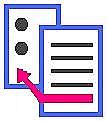 Μηχανισμοί κατανομής διαύλων
37
Τέλος Ενότητας
Επεξεργασία: Σοφιανίδου Γεωργία
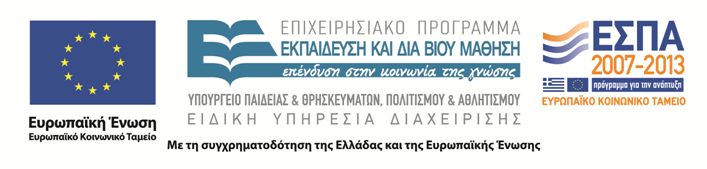 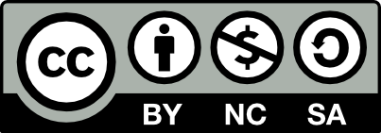 Σημειώματα
Σημείωμα Ιστορικού Εκδόσεων Έργου
Το παρόν έργο αποτελεί την έκδοση 1.01.
Σημείωμα Αναφοράς
Copyright Τεχνολογικό Εκπαιδευτικό Ίδρυμα Θεσσαλίας, Γεώργιος Καρέτσος 2015. Γεώργιος Καρέτσος. «Κινητές Επικοινωνίες». Έκδοση: 1.0. Λάρισα 2015. Διαθέσιμο από τη δικτυακή διεύθυνση: http://cdev.teilar.gr/courses/TMA113/, 20/11/2015.
Σημείωμα Αδειοδότησης
Το παρόν υλικό διατίθεται με τους όρους της άδειας χρήσης Creative Commons: Αναφορά Δημιουργού - Μη Εμπορική Χρήση - Παρόμοια Διανομή, 4.0 [1] ή μεταγενέστερη, Διεθνής Έκδοση. Εξαιρούνται τα αυτοτελή έργα τρίτων π.χ. φωτογραφίες, διαγράμματα κ.λπ., τα οποία εμπεριέχονται σε αυτό και τα οποία αναφέρονται μαζί με τους όρους χρήσης τους στο «Σημείωμα Χρήσης Έργων Τρίτων».
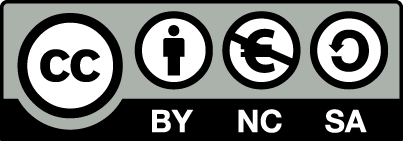 [1] http://creativecommons.org/licenses/by-nc-sa/4.0/
Ως Μη Εμπορική ορίζεται η χρήση:
που δεν περιλαμβάνει άμεσο ή έμμεσο οικονομικό όφελος από την χρήση του έργου, για το διανομέα του έργου και αδειοδόχο,
που δεν περιλαμβάνει οικονομική συναλλαγή ως προϋπόθεση για τη χρήση ή πρόσβαση στο έργο,
που δεν προσπορίζει στο διανομέα του έργου και αδειοδόχο έμμεσο οικονομικό όφελος (π.χ. διαφημίσεις) από την προβολή του έργου σε διαδικτυακό τόπο.
Ο δικαιούχος μπορεί να παρέχει στον αδειοδόχο ξεχωριστή άδεια να χρησιμοποιεί το έργο για εμπορική χρήση, εφόσον αυτό του ζητηθεί.
Διατήρηση Σημειωμάτων
Οποιαδήποτε αναπαραγωγή ή διασκευή του υλικού θα πρέπει να συμπεριλαμβάνει:
το Σημείωμα Αναφοράς,
το Σημείωμα Αδειοδότησης,
τη Δήλωση Διατήρησης Σημειωμάτων,
το Σημείωμα Χρήσης Έργων Τρίτων (εφόσον υπάρχουν).
μαζί με τους συνοδευόμενους υπερσυνδέσμους.
Σημείωμα Χρήσης Έργων Τρίτων
Το Έργο αυτό κάνει χρήση των ακόλουθων έργων:
Τα κείμενα και οι εικόνες που έχουν χρησιμοποιηθεί σε αυτό το έργο, στα πλαίσια του εκπαιδευτικού έργου του διδάσκοντα, προέρχονται από: Δίκτυα Κινητών και Προσωπικών Επικοινωνιών, 2η έκδοση, Μ.Ε. Θεολόγου, ISBN: 978-960-418-278-7, Εκδόσεις Α. Τζιόλα & Υιοί Ο.Ε., 2010, Θεσ/νίκη.